2020
BUSINESS AFFAIRSTEMPLATE
The name of your company
MORE THAN TEMPLATE
CONTENTS
MORE THAN TEMPLATE
MORE THAN TEMPLATE
MORE THAN TEMPLATE
MORE THAN TEMPLATE
1
MORE POWER TEMPLATE
MORE THAN TEMPLATE
YOUR TEXT HERE
refused to mediocrity,spirit of doing things to help you chieve beautiful, delicate, precise, dynamic PPT
Lorem ipsum dolor sit amet,consectetur adipisicing elit,sed do eiusmod tempor incididunt ut labore et dolore magna aliqua.Ut enim ad
MORE THAN TEMPLATE
Lorem ipsum dolor sit amet,consectetur adipisicing elit,sed do eiusmod tempor incididunt ut labore et dolore magna aliqua.Ut enim ad minim veniam,quis nostrud exercitation ullamco laboris nisi ut aliquip ex ea commodo consequat.
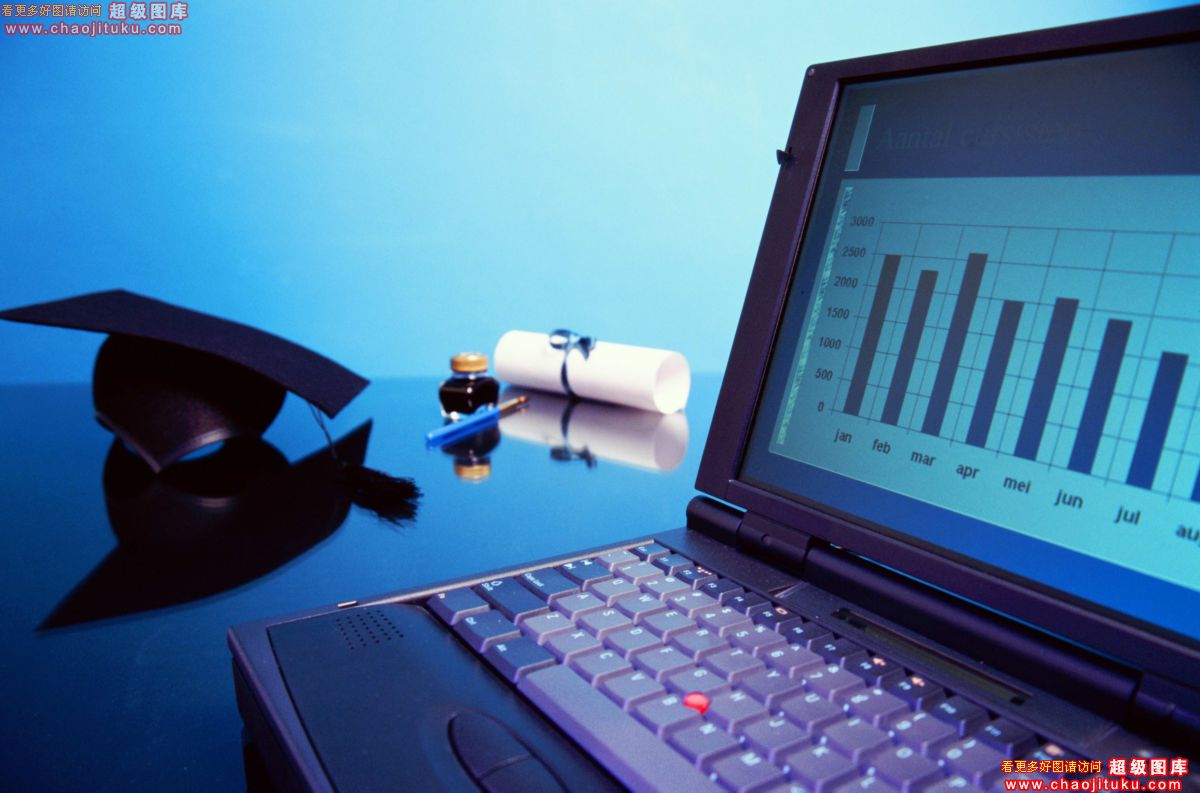 Lorem ipsum dolor sit amet,consectetur adipisicing elit,sed do eiusmod tempor incididunt ut labore et dolore magna aliqua.Ut enim ad minim veniam,quis nostrud exercitation ullamco laboris nisi ut aliquip ex ea commodo consequat.
MORE THAN TEMPLATE
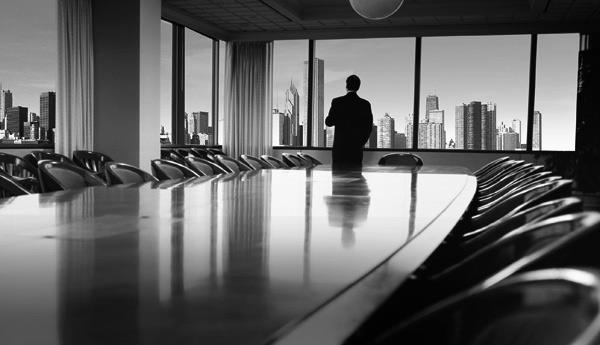 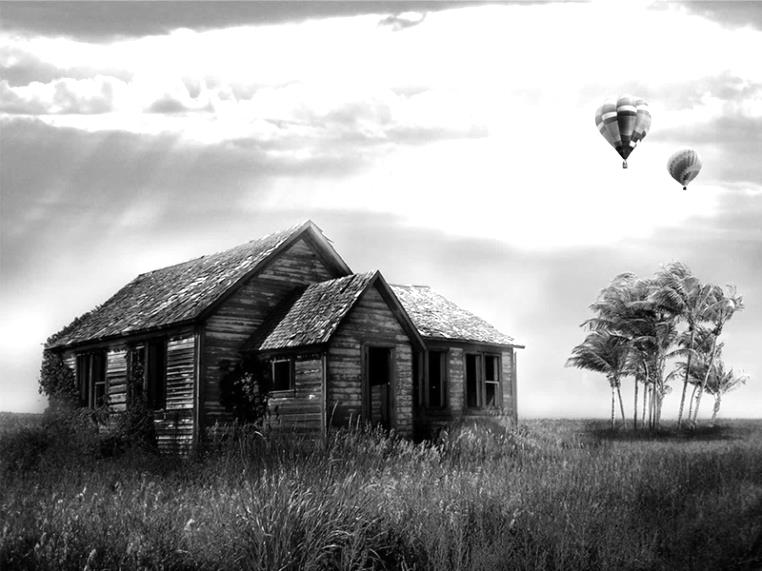 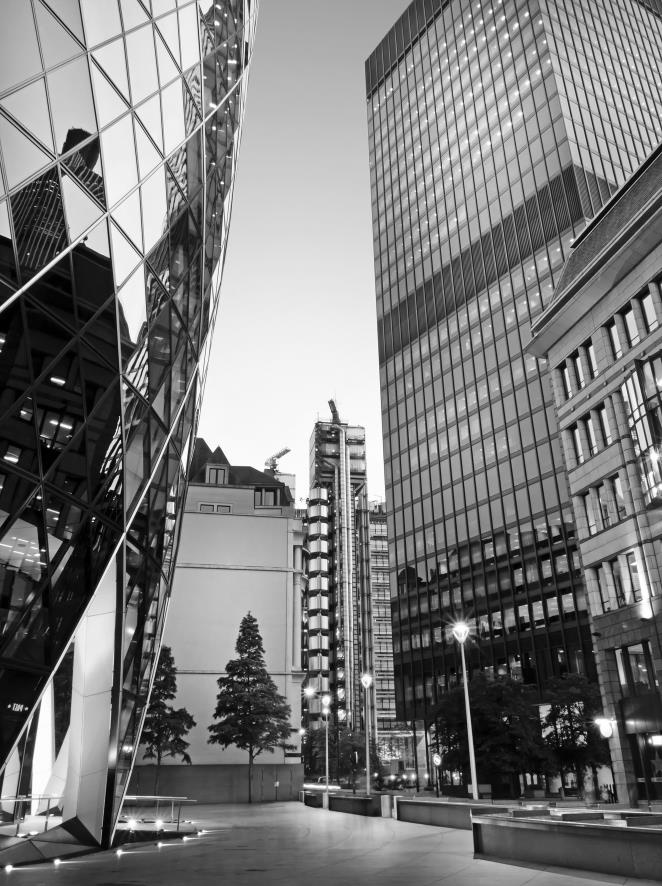 Text
Text
Text
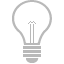 Present
Past
Future
Donec id elit non mi porta gravida at eget metus. Fusce dapibus, tellus ac cursus
Donec id elit non mi porta gravida at eget metus. Fusce dapibus, tellus ac cursus
Donec id elit non mi porta gravida at eget metus. Fusce dapibus, tellus ac cursus
MORE THAN TEMPLATE
Example
Example
Donec id elit non mi porta gravida at eget metus. Fusce dapibus, tellus ac cursus
Donec id elit non mi porta gravida at eget metus. Fusce dapibus, tellus ac cursus
2019
2020
2017
2015
2018
Example
Example
Example
Donec id elit non mi porta gravida at eget metus. Fusce dapibus, tellus ac cursus
Donec id elit non mi porta gravida at eget metus. Fusce dapibus, tellus ac cursus
Donec id elit non mi porta gravida at eget metus. Fusce dapibus, tellus ac cursus
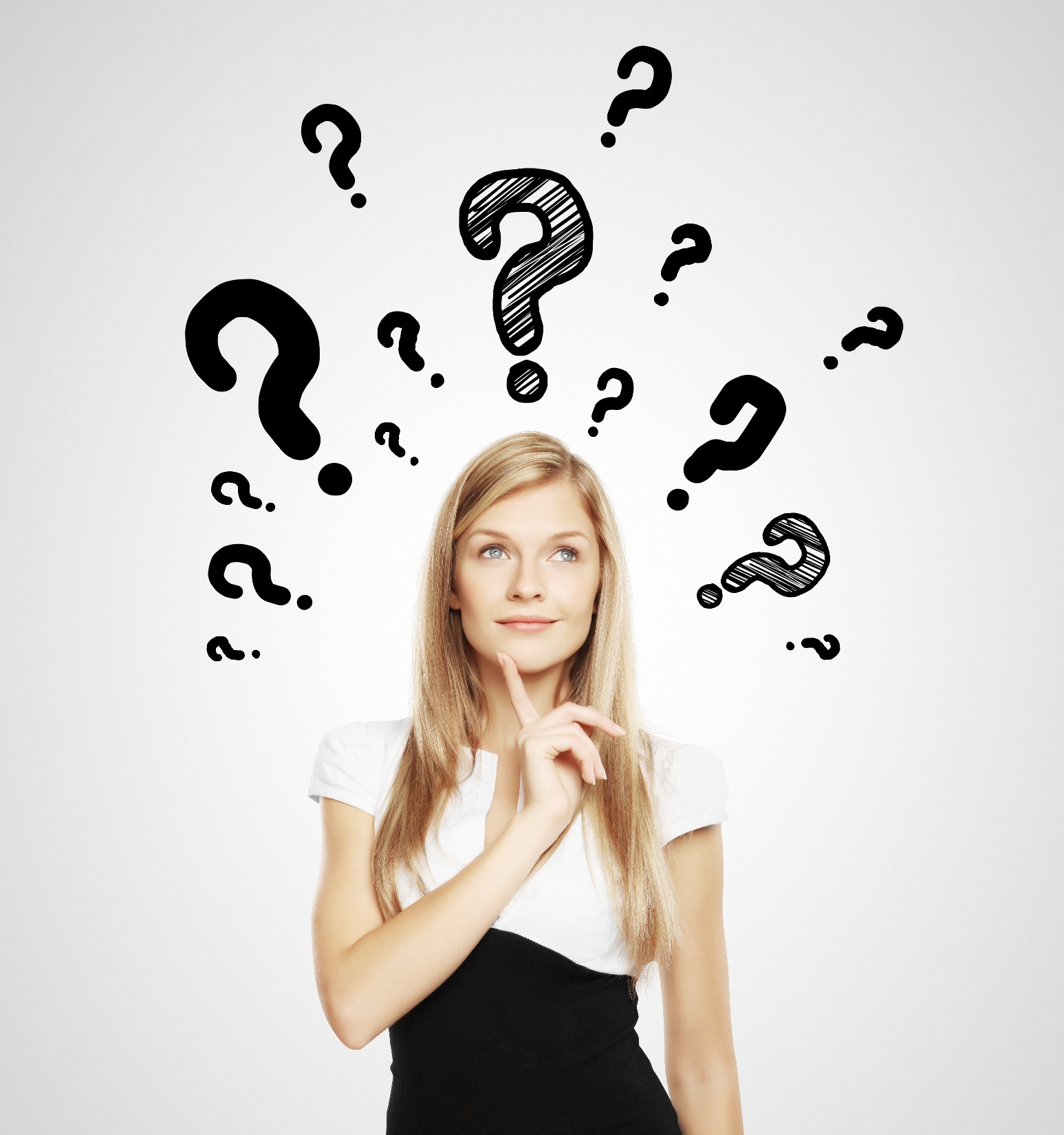 MORE THAN TEMPLATE
The comemy Begin
Donec id elit non mi porta gravida at eget metus. Fusce dapibus, tellus ac cursus commodo, tortor mauris condimentum nibh. 
Donec id elit non mi porta gravida at eget metus. Fusce dapibus, tellus ac cursus commodo, tortor mauris condimentum nibh.
2
MORE POWER TEMPLATE
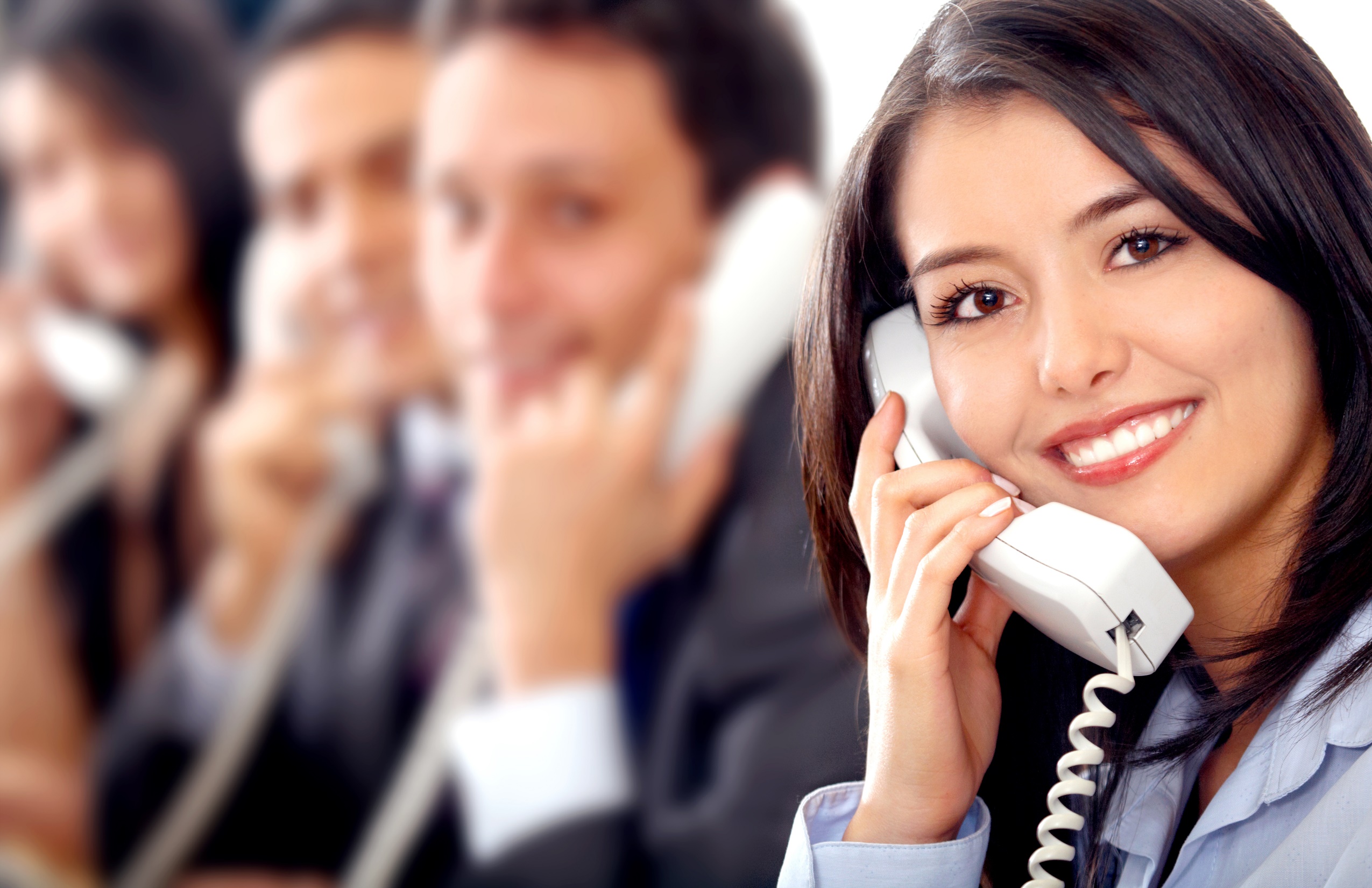 ”
I’m not after fame and success and fortune and power. It’s mostly that I want to have a good jop and have good friends; that’s the good stuff in life. I’m not after fame and success and fortune and power.
MORE THAN TEMPLATE
Lorem ipsum dolor sit amet, consectetur adipiscing elit. Curabitur elementum posuere pretium. Quisque nibh dolor, dignissim ac dignissim ut, luctus ac urna. Aliquam aliquet non massa quis tincidunt. Mauris ullamcorper justo tristique dui posuere tincidunt. In nec lacus laoreet orci varius imperdiet sit amet in augue.
Lorem ipsum dolor sit amet, consectetur adipiscing elit. Curabitur elementum posuere pretium. Quisque nibh dolor, dignissim ac dignissim ut, luctus ac urna. Aliquam aliquet non massa quis tincidunt. Mauris ullamcorper justo tristique dui posuere tincidunt. In nec lacus laoreet orci varius imperdiet sit amet in augue.
Lorem ipsum dolor sit amet, consectetur adipiscing elit. Curabitur elementum posuere pretium. Quisque nibh dolor, dignissim ac dignissim ut, luctus ac urna. Aliquam aliquet non massa quis tincidunt. Mauris ullamcorper justo tristique dui posuere tincidunt. In nec lacus laoreet orci varius imperdiet sit amet in augue.
MORE THAN TEMPLATE
YOUR TITLE
YOUR TITLE
YOUR TITLE
Add your text here and write down your ideas here add your text here and write down your ideas here add your text  thank you
Add your text here and write down your ideas here add your text here and write down your ideas here add your text  thank you
Add your text here and write down your ideas here add your text here and write down your ideas here add your text  thank you
MORE THAN TEMPLATE
3
MORE POWER TEMPLATE
MORE THAN TEMPLATE
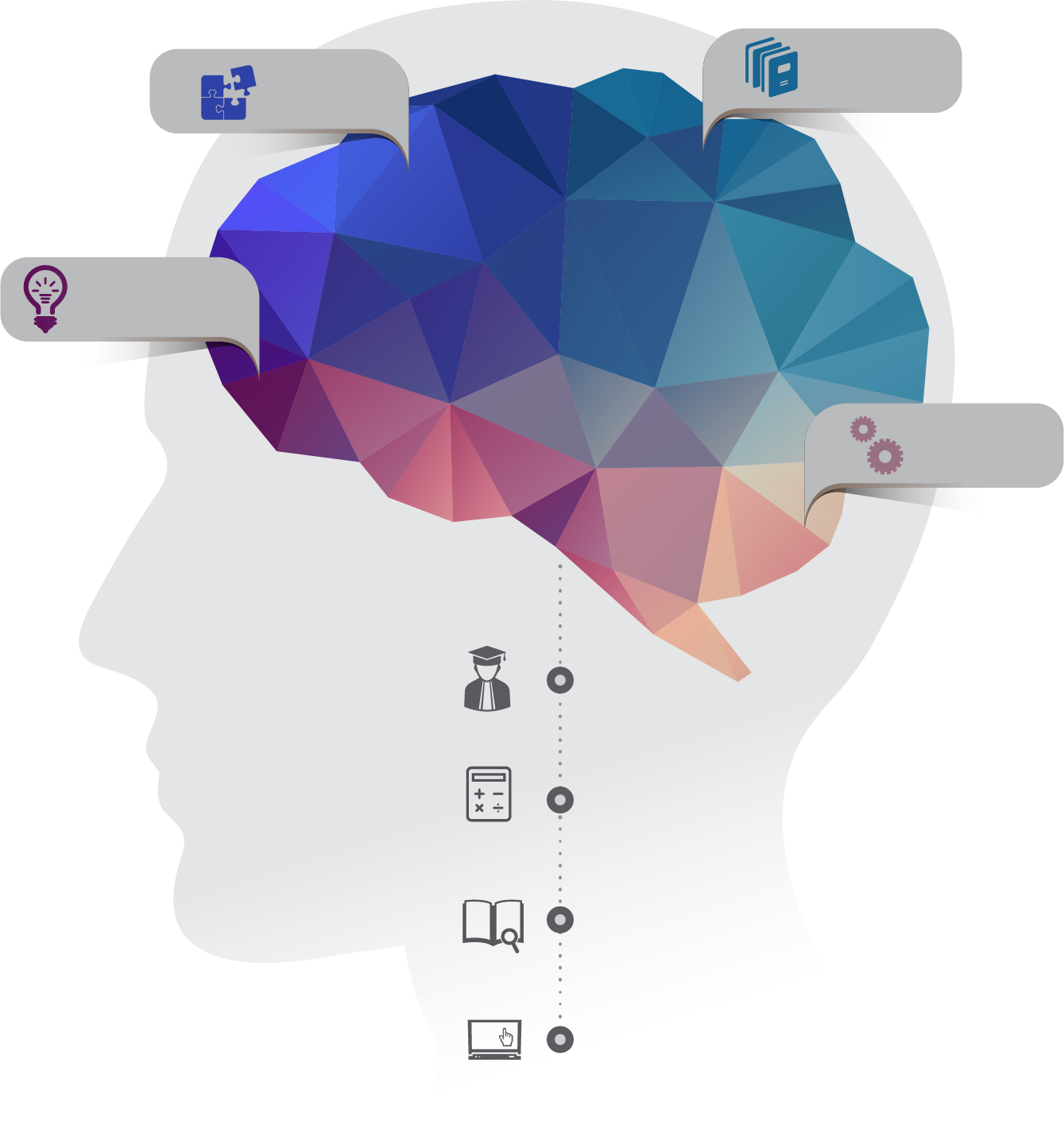 TEXT
TEXT
TEXT
TEXT
Add your text here and write down your ideas here add your text here
MORE THAN TEMPLATE
Add your text here and write down your ideas here add your text here and write down your ideas here add your text  thank you
Add your text here and write down your ideas here add your text here and write down your ideas here add your text  thank you
Add your text here and write down your ideas here add your text here and write down your ideas here add your text  thank you
YOUR TITLE
YOUR TITLE
YOUR TITLE
MORE THAN TEMPLATE
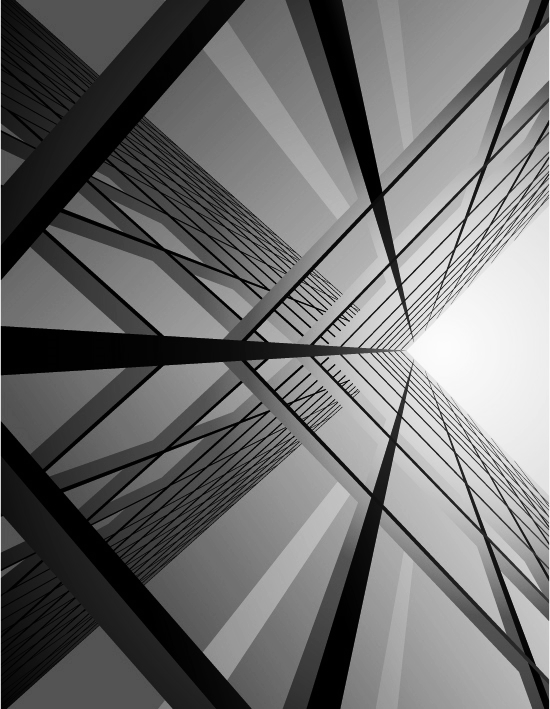 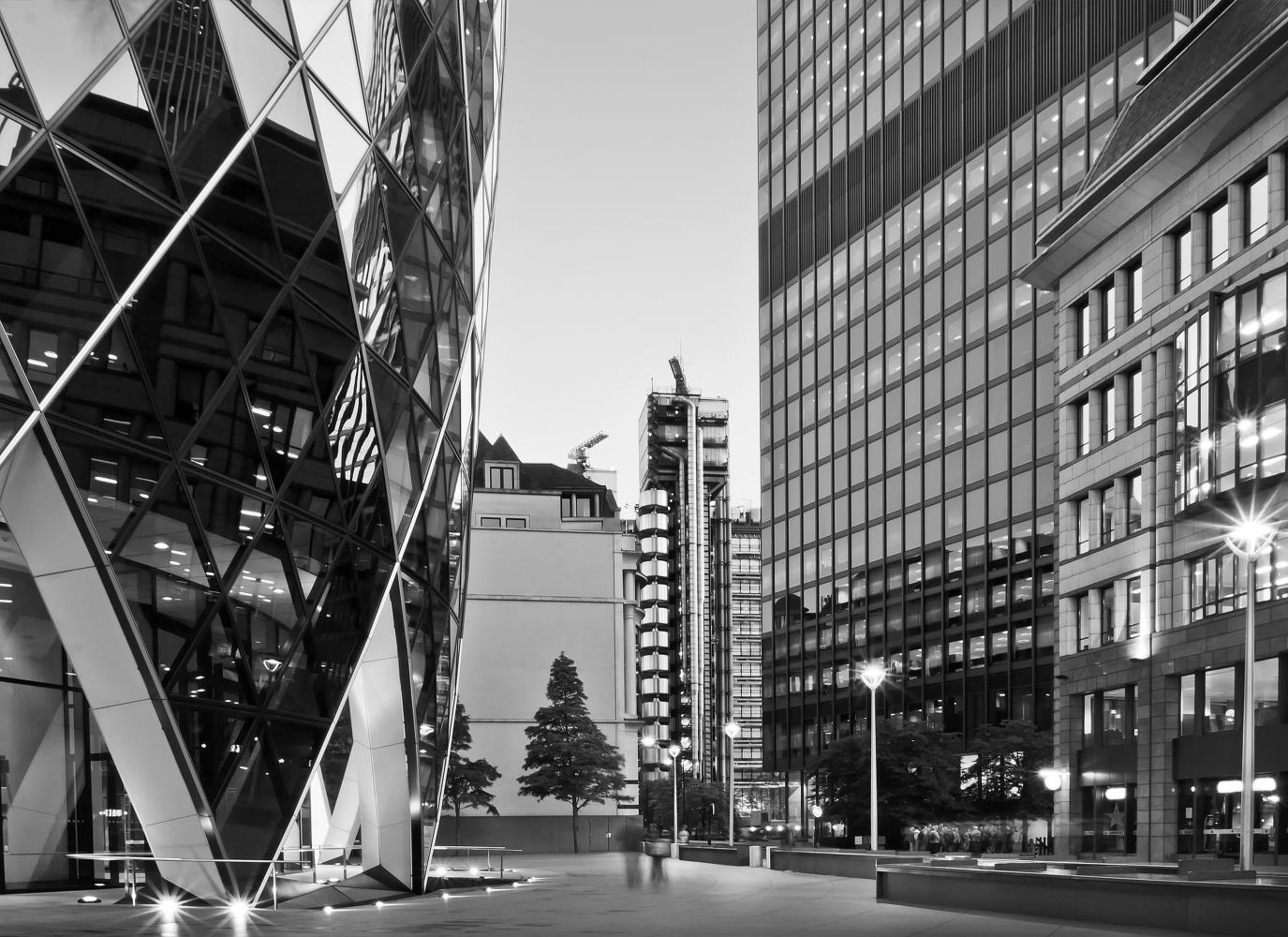 Donec id elit non mi porta gravida at eget metus. Fusce dapibus, tellus ac cursus. Donec id elit non mi porta gravida at eget metus. Fusce dapibus, tellus ac cursus. Donec id elit non mi porta gravida at eget metus. Fusce dapibus, tellus ac cursus
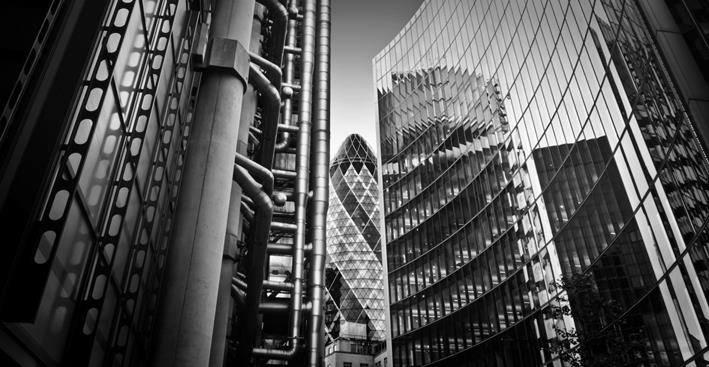 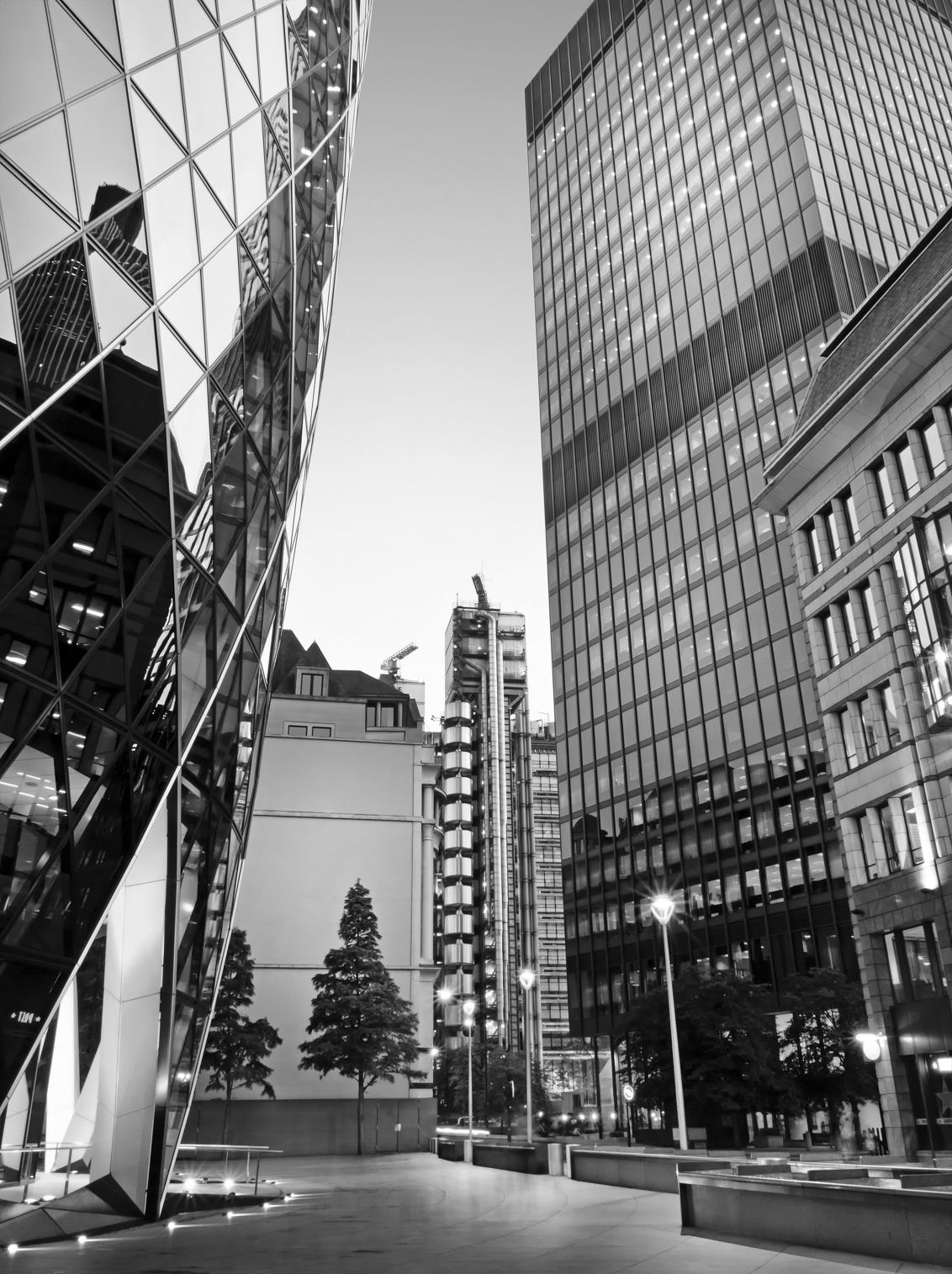 Super Project 01
Supercompany
Nulla vitae elit libero, a pharetra augue.
MORE THAN TEMPLATE
60
20
30
SOMETHING
SOMETHING
SOMETHING
Add your text here and write down your ideas here add your text here and write down your ideas here add your text  thank you
Add your text here and write down your ideas here add your text here and write down your ideas here add your text  thank you
Add your text here and write down your ideas here add your text here and write down your ideas here add your text  thank you
MORE THAN TEMPLATE
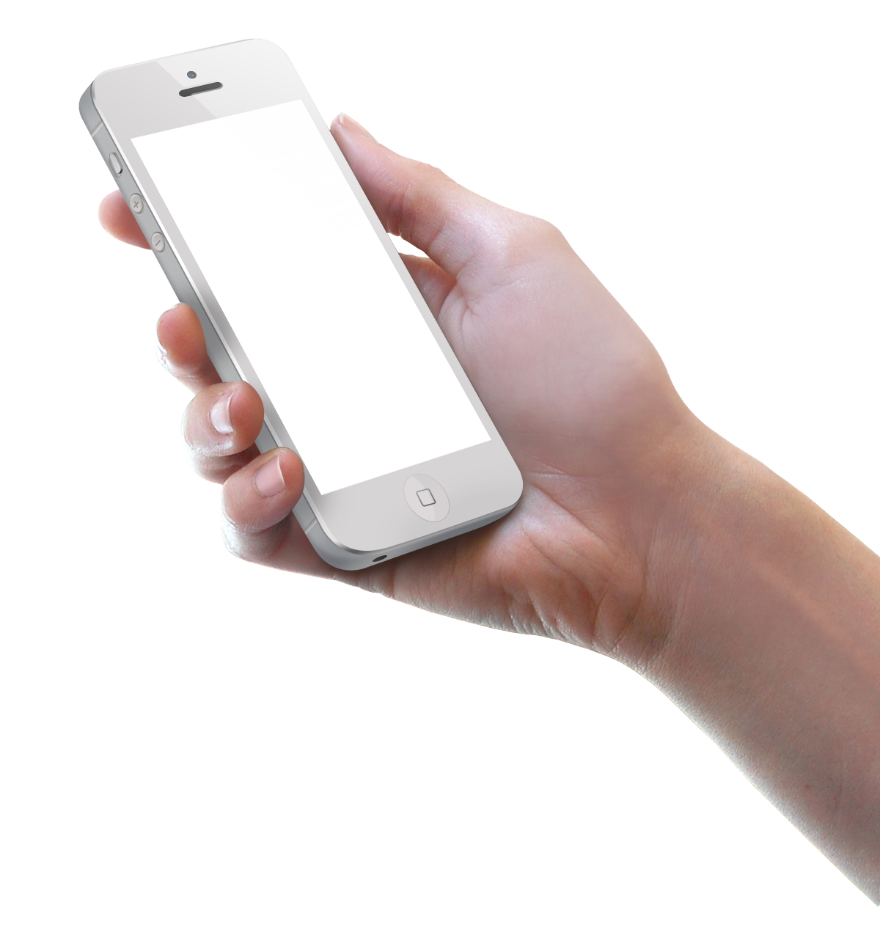 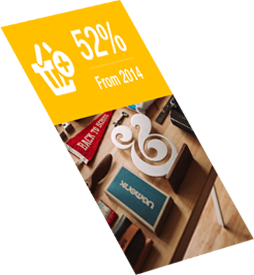 Welcome To My Store
34%
From 2014
Add your text here and write down your ideas here add your text here
Add your text here and write down your ideas here add your text here
Add your text here and write down your ideas here add your text here
Add your text here and write down your ideas here add your text here
MORE THAN TEMPLATE
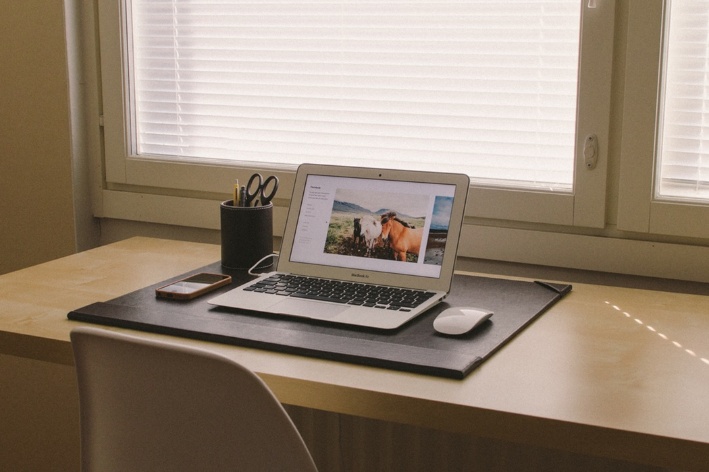 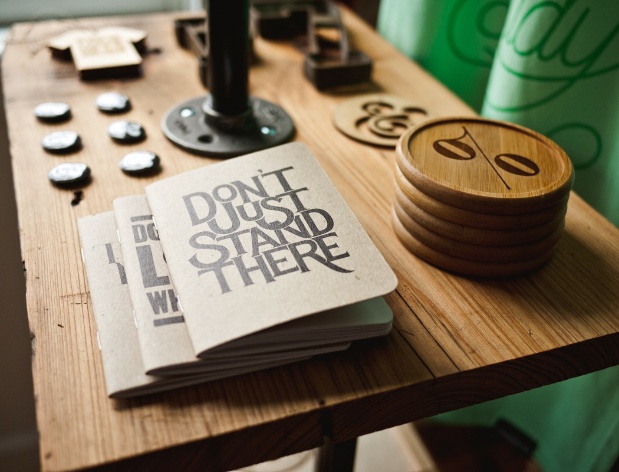 Lorem ipsum dolor sit amet, consectetur adipisicing elit, sed do eiusmod tempor incididunt ut labore et dolore magna
34%
59%
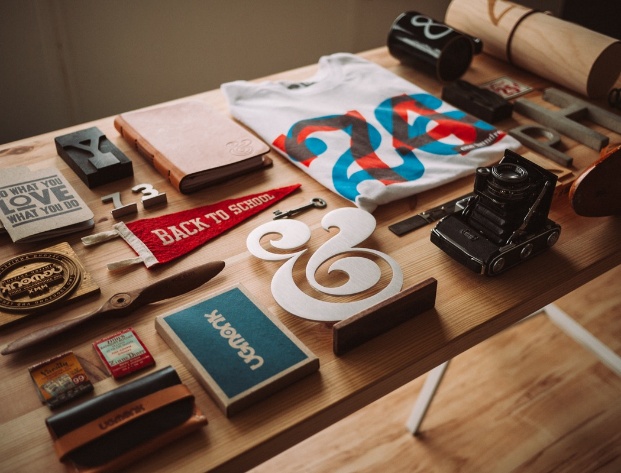 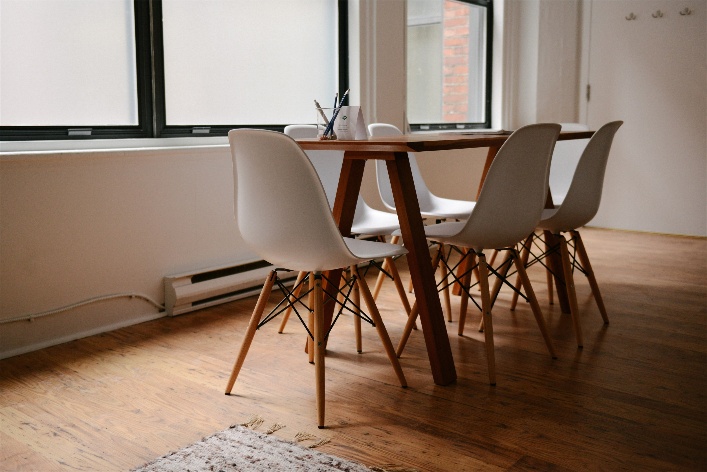 From 2014
From 2014
Lorem ipsum dolor sit amet, consectetur adipisicing elit, sed do eiusmod tempor incididunt ut labore et dolore magna
42%
80%
60%
70%
TEXT TITLE HERE  TEXT TITLE HERE
Add your text here and write down your ideas here add your text here and write down your ideas here add your text  thank you . Add your text here and write down your ideas here add your text here and write down your ideas here add your text  thank you .
ADD YOUR TITLE HERE
Thanks
1234 567 8910
xxxxx@mail.com
www.freeppt7.com